SCADAR LAKE NATIONAL PARK
MSc. Azra Vuković
NGO Green Home 
Citizens Group of Virpazar
30.11.2022.
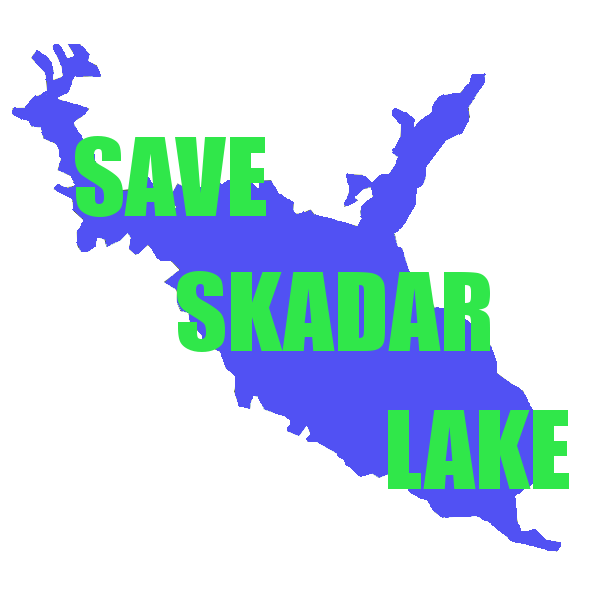 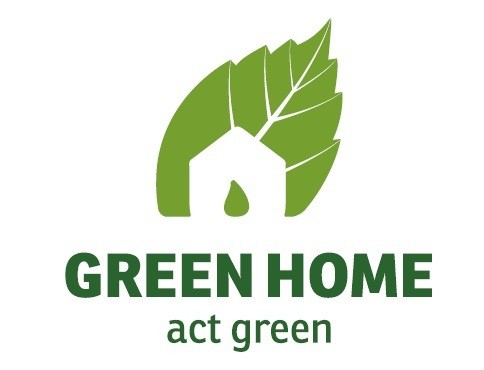 Threats
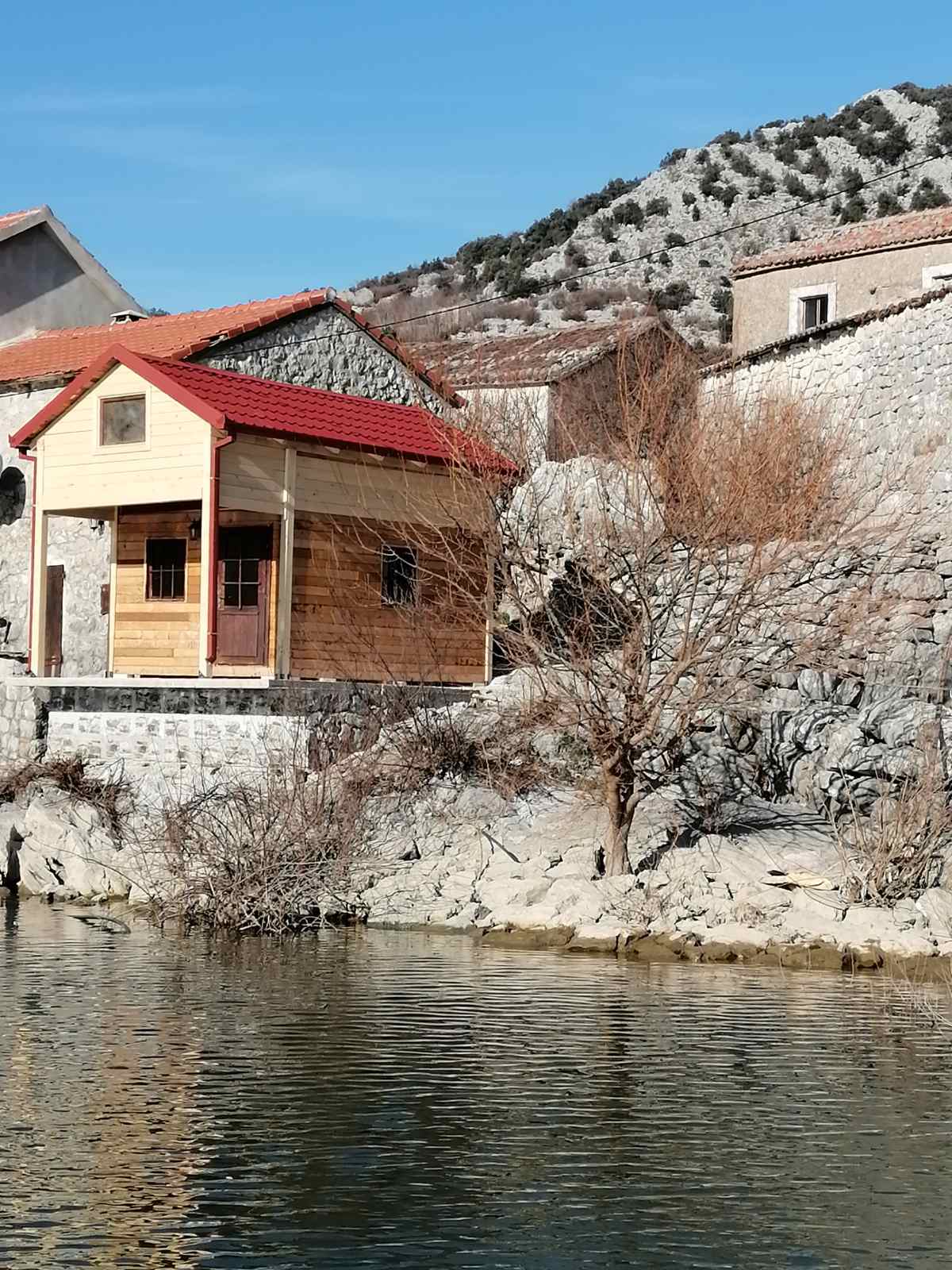 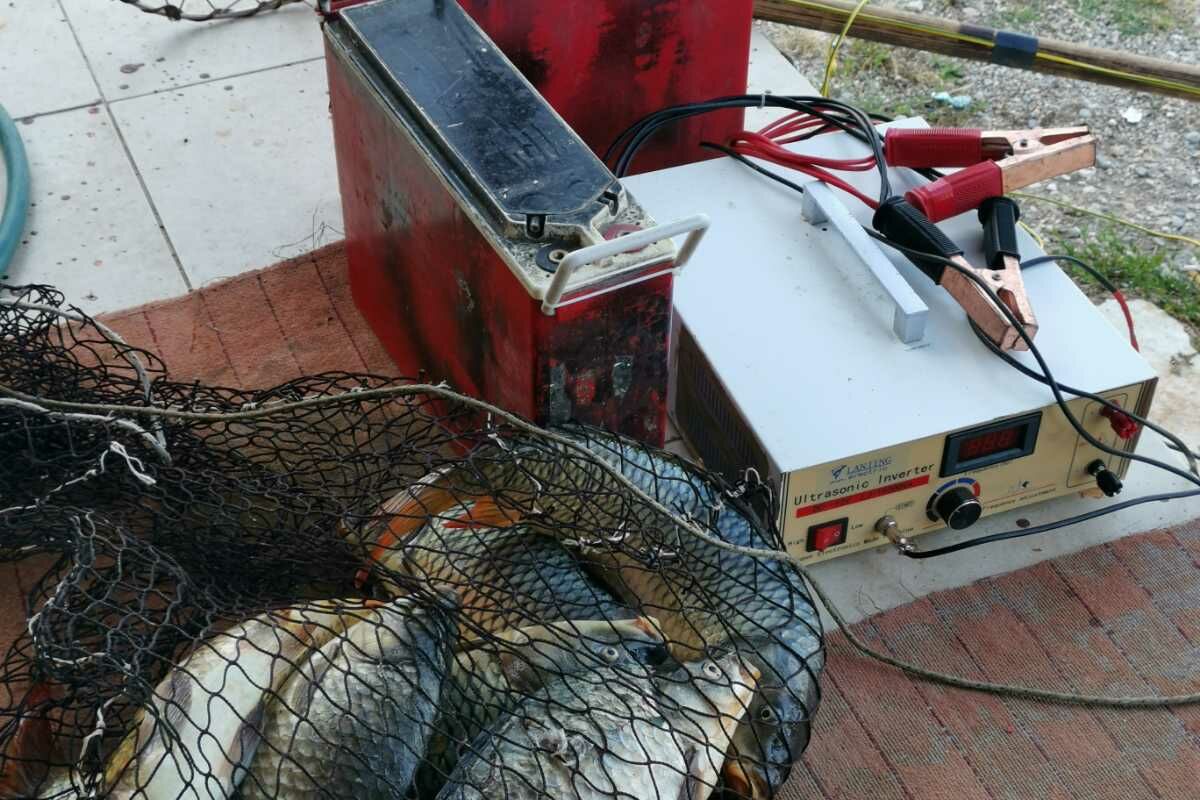 Illegal construction of buildings 
Poaching
Illegal gravel extraction 
Invasive species 
Not effective waste management 
Fires
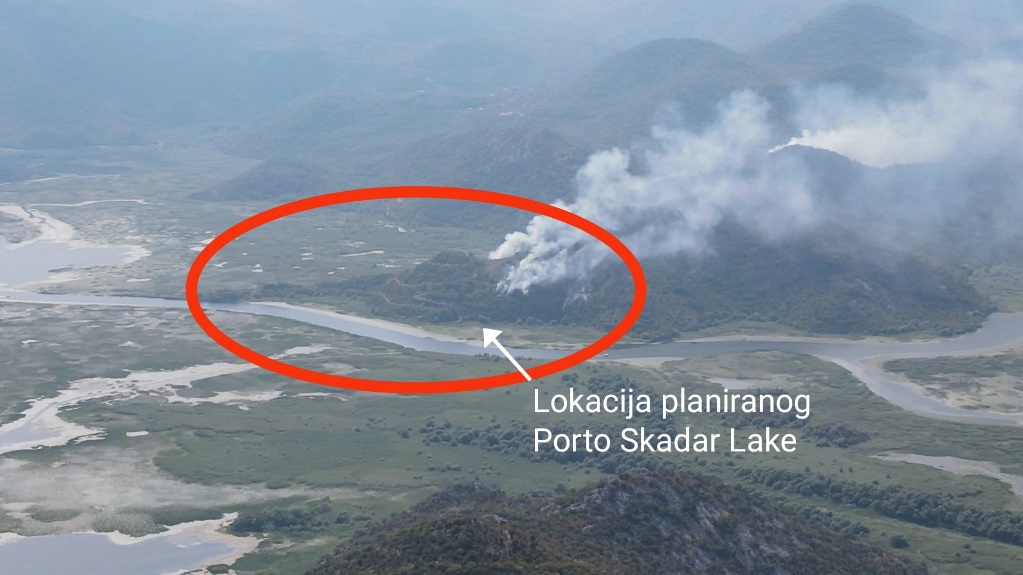 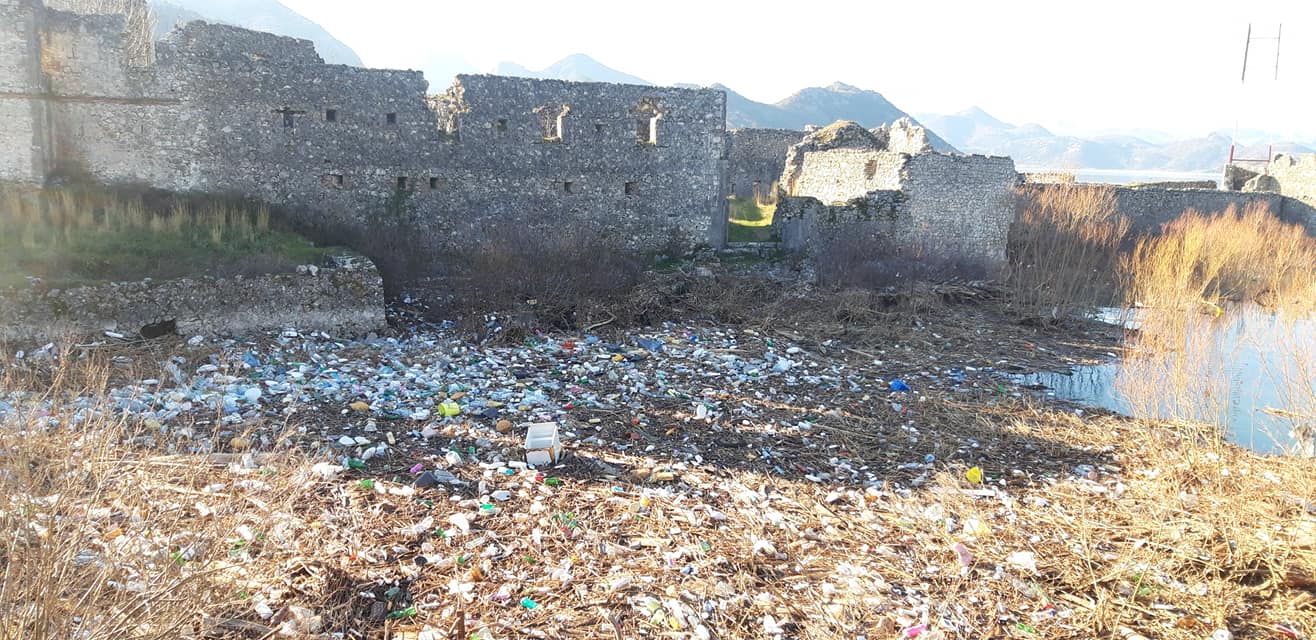 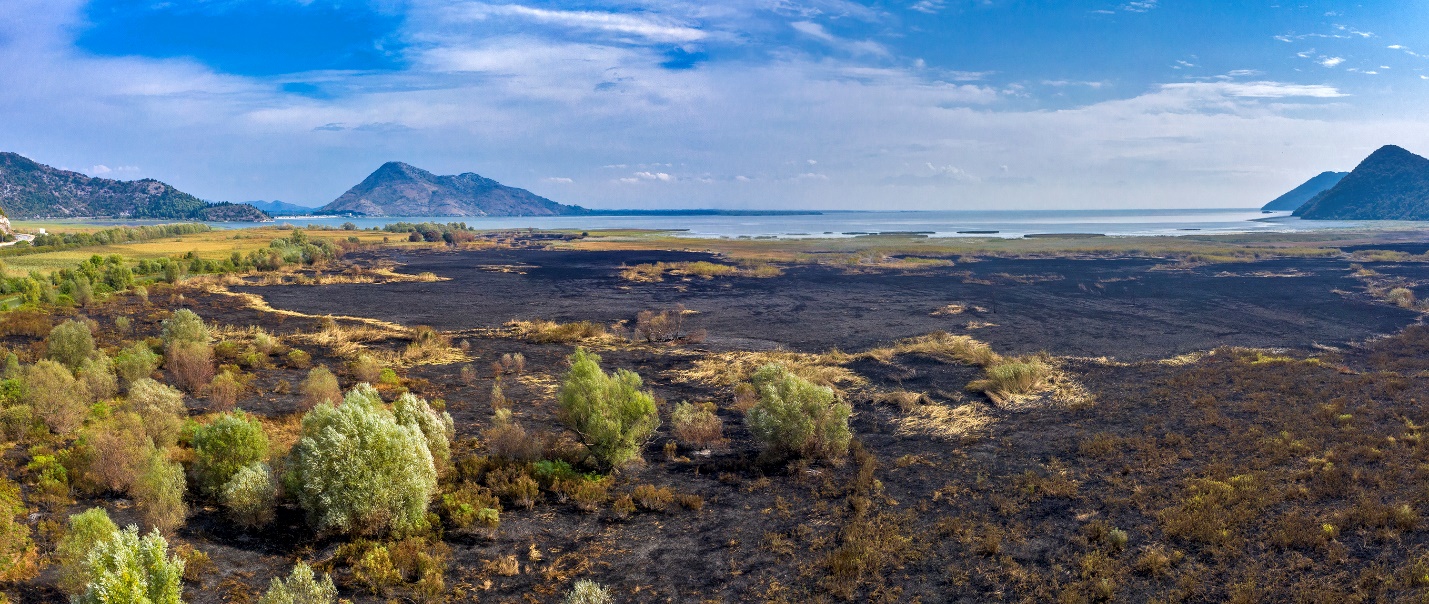 Open File No. 2016/4: Montenegro: Development of a commercial project in Skadar Lake National Park and candidate Emerald site
A formal Case File was opened in 2016
Bern Convention On-the-Spot Appraisal Mission and Ramsar Advisory Mission were implemented jointly in 11-14 June 2018
In the meantime, compliant 4/2016 was passed from Informal Citizens Group of Virpazar to NGO Green Home
KEY FINDINGS
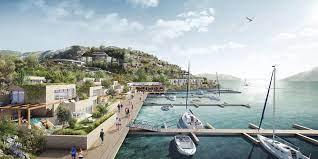 No meaningful progress from Montenegrin Government on recommendations 201.
Comment
The lack of progress in the implementation of the recomendations 201/2018 and general lack of protection in the National park are largerly due to the political crisis in Montenegro 
Since 2016, in PE National parks of Montenegro there were appointed 6 directors!
Decisions regarding the case of Mihailovići and revocation of associated building permits is a political decision that will have to be made on the level of the Government.
Status of recomendations implementation
Status of recomendations implementation
Status of recomendations implementation
Status of recomendations implementation
Status of recomendations implementation
Status of recomendations implementation
Recomendations of latest EU report
In EC Montenegro report 2021 Montenegro has some level of preparation in this area. Limited progress was made in further alignment with the EU aquis, on nature protection and to develop the National Energy and Climate Plan. 

However, Montenegro should in particular: 

“take urgent measures to preserve and improve the ecological value of protected areas and potential Natura 2000 sites such as Ulcinj Salina, Lake Skadar, the Tara river and other river courses”.
Specialized marina in Virpazar
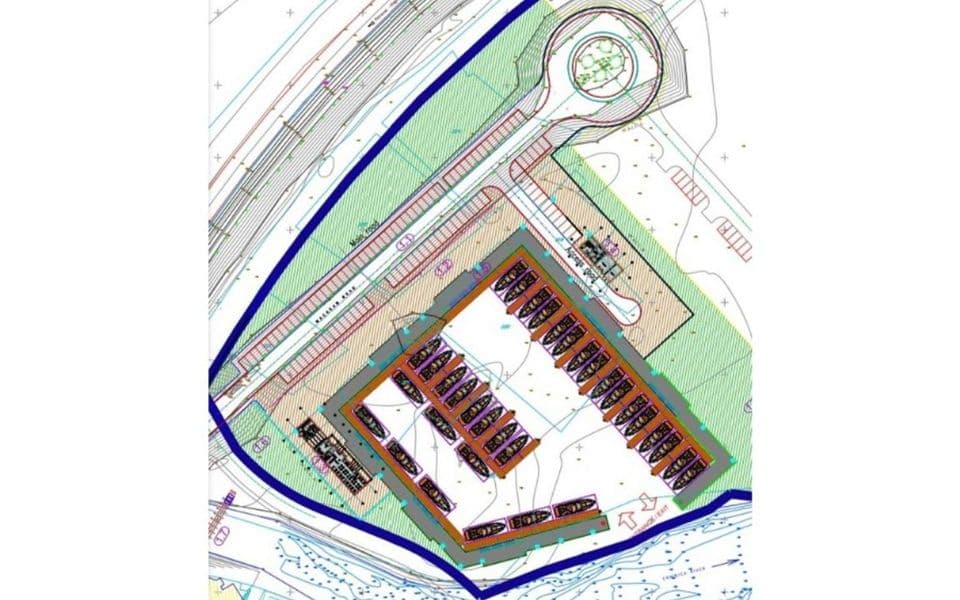 There was actualized the project of construction of specialized marina in Virpazar. 
This project’s Environment Impact Asessmet Study was not approved by Environmental Protection Agency.
Case of hotel “Vir” in Virpazar – a negative example of building practices and lack of rule of law
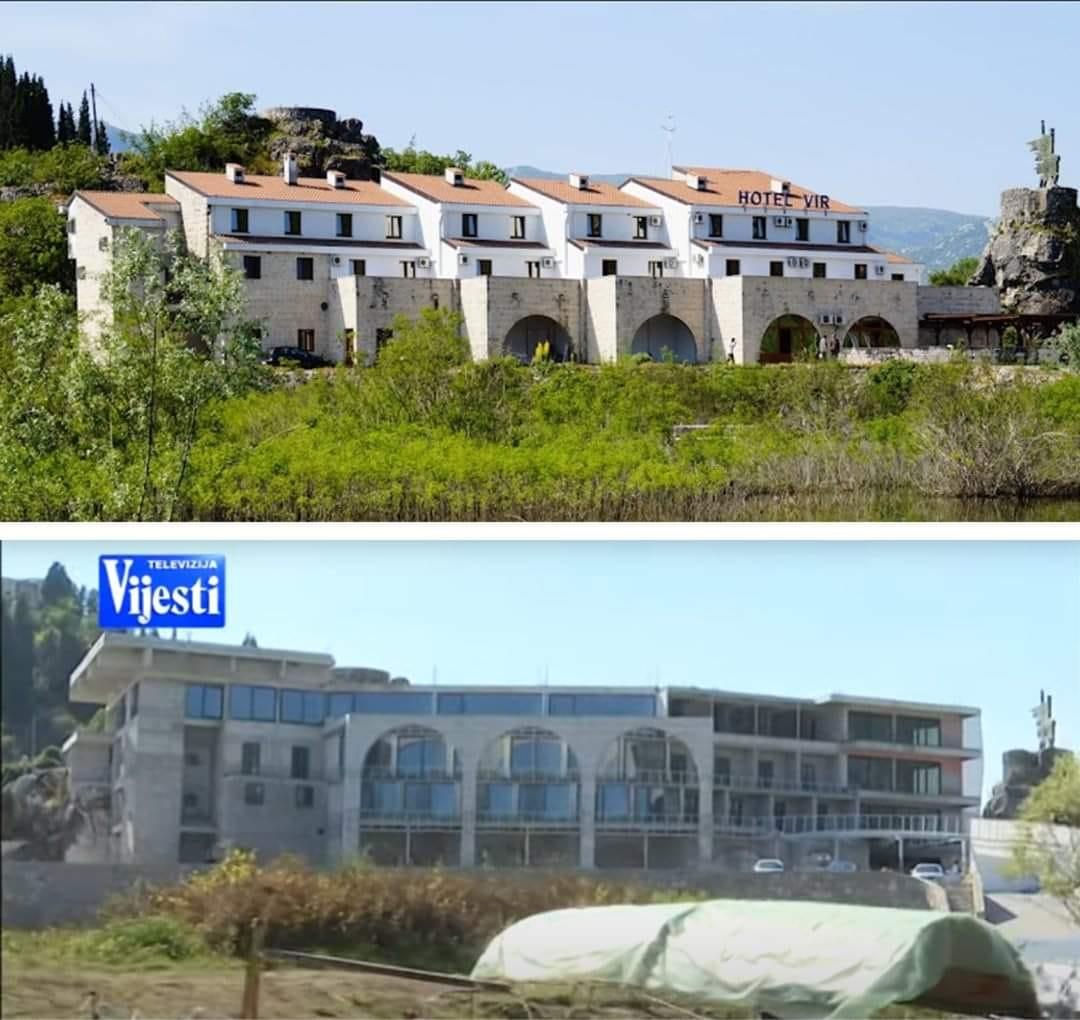 Hotel Vir (previously “13 Jul”) was built in 1981, architecturally inspired by traditional house building in the region of Crmnica. 
The proposal for its reconstruction has been twice rejected by the main Architect of Montenegro, only to be approved in February this year directly by Mr Ratko Mitrovic, Minister of Ecology, Spatial Planning and Urbanism. 
Note that this is a Minister who has been known to be involved in illegal building practices himself.
Reiterating our key positions:
1. Abandoning SLS Mihalovici entirely (validity expired in 2020) and, in the light of current evidence, revoking all building permits for Porto Skadar Lake and White Village. This will ensure that most of the Recommendations 201 are respected. It will send a strong message that sustainable development and conservation takes priority over private sector profit.
Building permits for both project are still in force.
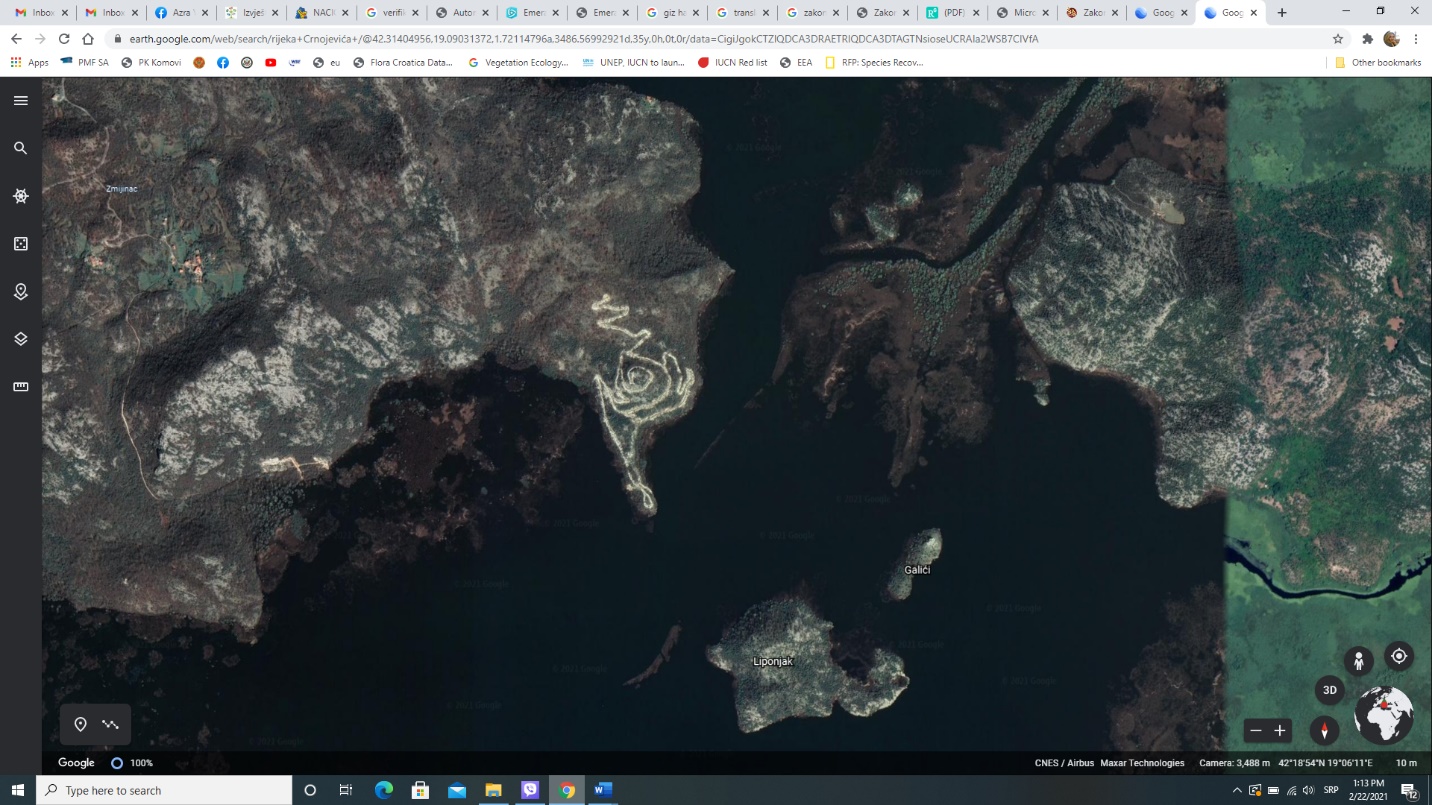 2. As the highest priority, the development and delivery of a new spatial plan for the National Park, as previously committed to by the Montenegrin authorities. Ensuring that the new Spatial Plan is rezoned according to Recommendations 201, the Shore Functionality Index study and recent biodiversity mapping.
Zone I and II with their buffer zones are treated as nature reserves and fully protected from ANY AND ALL developments. 
any further new tourist developments be sustainable, based in areas that are already currently occupied, be of small scale, and be eco and village tourism based. This as per 3.4.2 Recommendations for Montenegro (page 66 of SFI Study).
existing road infrastructure is maintained and not upgraded. We maintain that the new motorway route (Bar-Boljare) over Rijeka Crnojevica should be abandoned, and a more sustainable/less damaging alternative is found.
waterways follow Recommendations 201. Exceptions to the recent law limiting boat engine sizes to be abandoned and law to be enforced.
3. Protection as a priority. Management plan. Finally, initiate and establish efficient and effective methods of monitoring implementation of existing laws, executed in a manner that is visible on the lake.
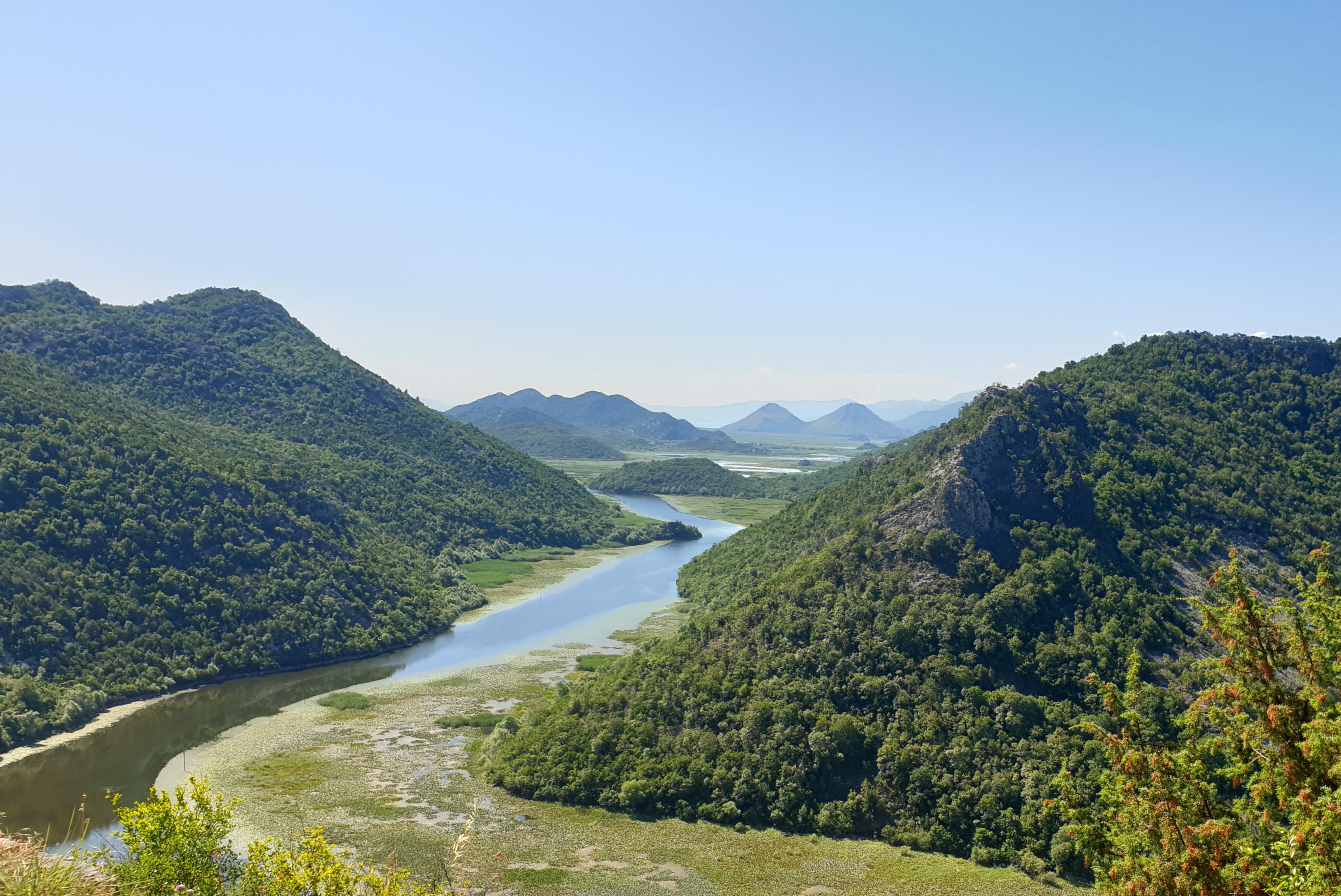 Thank you!
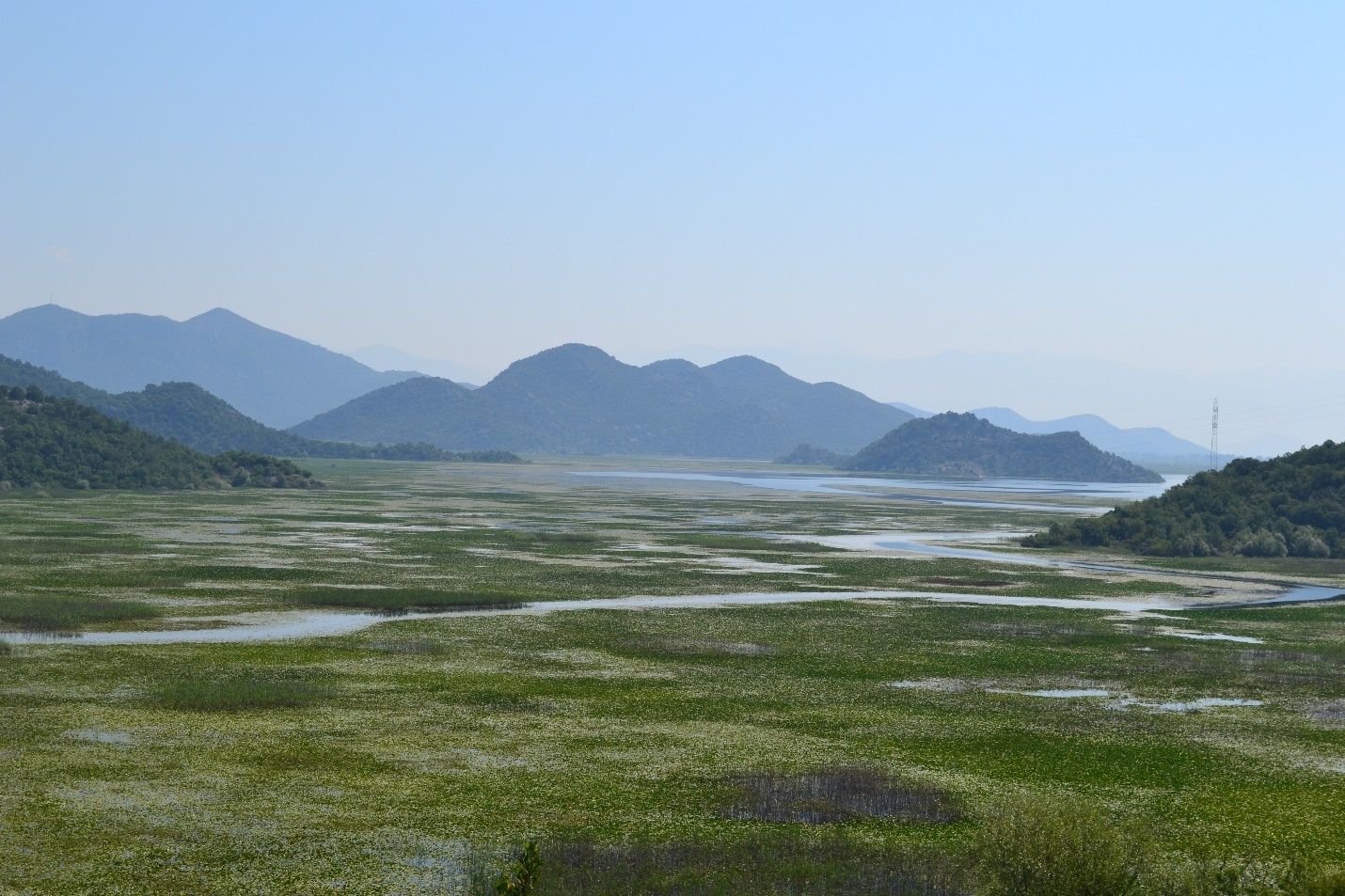 Azra Vuković
NGO Green Home, Citizen’s Group Virpazar
+38268526061
azra.vukovic@greenhome.co.me